Škola:			Základní škola Kladruby			Husova 203, Kladruby, 349 61Číslo projektu:		CZ.1.07/1.4.00/21.3668			Modernizace výuky
Autor:			Petr Kindelmann
Název materiálu:	 	Georg Simon Ohm 

Šablona:			III/2 
Sada:			III2_C.02
Předmět:		Fyzika
Třída:			VIII.
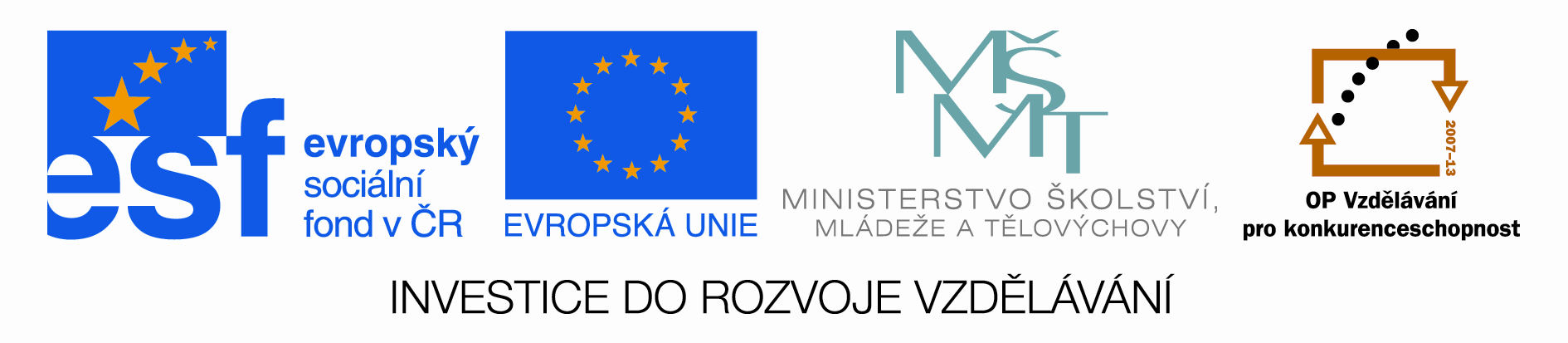 Anotace:
Předmětem tohoto výukového materiálu je Georg Simon Ohm. 

	Prezentace doplňuje školní učivo, seznamuje žáky s vynálezci           a  vynálezy,   motivuje   žáky   k  zájmu o předmět, poukazuje              na historické souvislosti a podporuje mezipředmětové vazby.
Klíčová slova:

Ohm
odpor
Ohmův zákon
Georg Simon Ohm
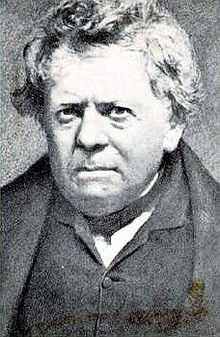 Georg Simon Ohm, německý fyzik (1787 – 1854)
Kdo to byl
Člen královské společnosti v Londýně.
Nejvíce se zabýval elektřinou, ale pozornost věnoval také akustice.
V roce 1817 začal vyučovat matematiku a fyziku na jezuitské škole v Kolíně nad Rýnem.
Roku 1826 zformuloval Ohmův zákon.
Je po něm pojmenovaná jednotka odporu Ohm.
Ohm - Jednotka
Ohm je jednotka elektrického odporu.
Značí se velkým řeckým písmenem Ω (omega). 
V soustavě SI patří mezi odvozené jednotky, rozměr v základních jednotkách:
            Ω = m2·kg·s−3·A−2
Předmět  má  odpor  jeden  ohm,  jestliže            po přiložení jednoho voltu napětí jím protéká proud jeden ampér.
Ohmův zákon
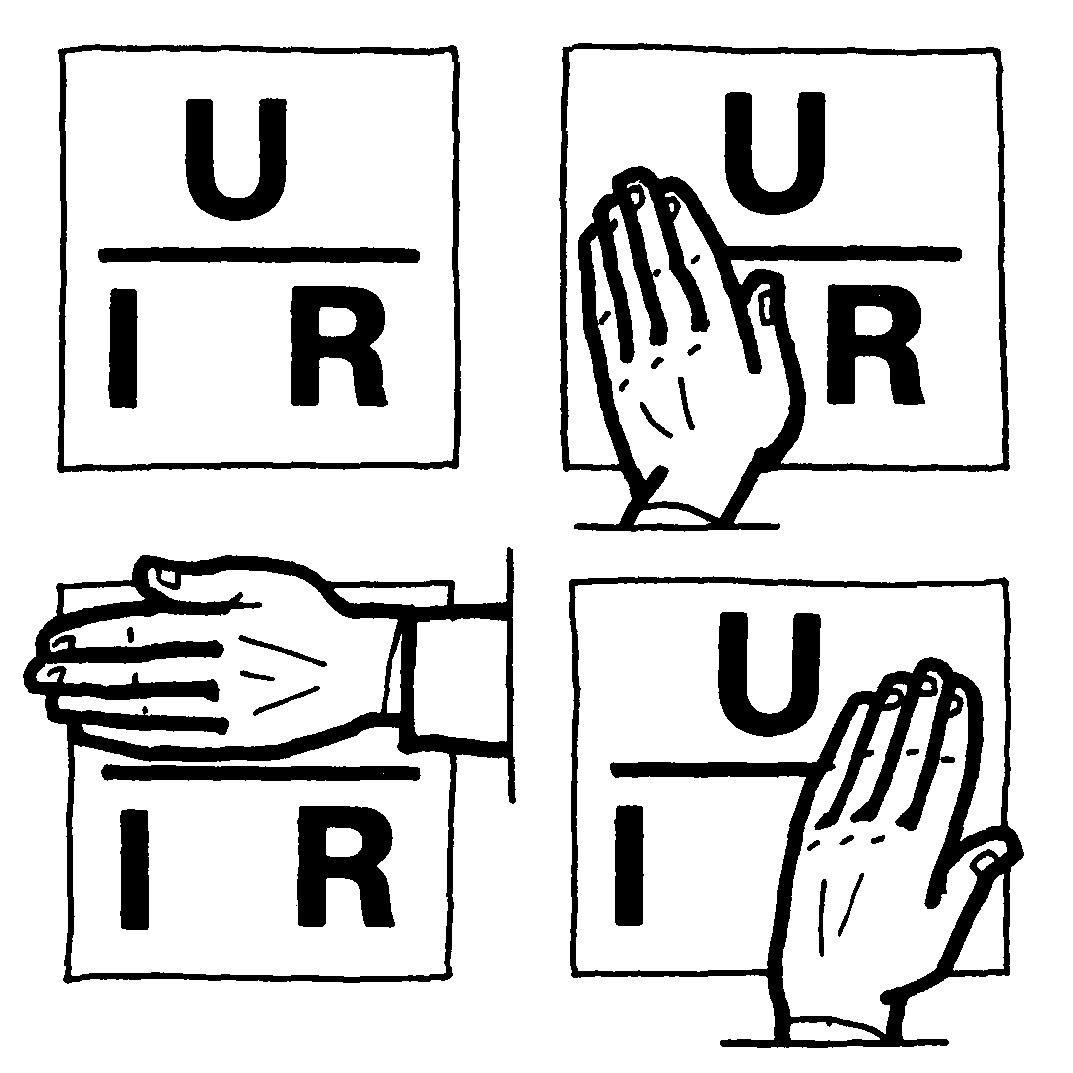 Elektrický proud v kovovém vodiči je při stálém odporu přímo úměrný napětí na koncích vodiče. Je-li napětí na koncích vodiče stálé, je proud nepřímo úměrný odporu vodiče.
Elektrický odpor:
R=U/I [Ω=V/A]
Elektrický proud:
I=U/R [A=V/ Ω]
Elektrické napětí:
U=R*I [V=Ω*A]
Zdroj: http://www.google.cz/imgres?q=ohm%C5%AFv+z%C3%A1kon&um=1&hl=cs&client=firefox-a&sa=N&rls=org.mozilla:cs:official&biw=1143&bih=484&tbm=isch&tbnid=H-oUdAmBNgY1GM:&imgrefurl=http://www.mhservis.cz/hranol/view.php%3Fcisloclanku%3D2011030010&docid=q0OdwZuXwxlvDM&w=1073&h=1073&ei=EYFbTrC7A-ik4ASA-eCsBQ&zoom=1&iact=hc&vpx=533&vpy=129&dur=1803&hovh=225&hovw=225&tx=112&ty=102&page=18&tbnh=133&tbnw=133&start=170&ndsp=12&ved=1t:429,r:3,s:170
Příklad
Určete odpor vodiče, na vodič je připojen zdroj o napětí 1 V a prochází jím proud  1 A.
Jaký vzorec:
R=U/I
Výsledek:
R=U/I = 1/1 = 1 Ω
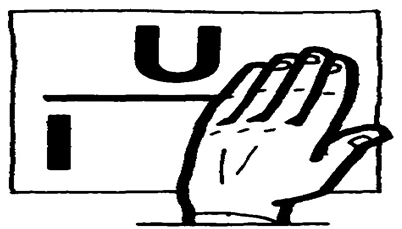 Zdroj
http://cs.wikipedia.org/wiki/Georg_Simon_Ohm , 4.10.2012
http://upload.wikimedia.org/wikipedia/commons/a/a6/Georg-simon-ohm_1.jpg , 4.10.2012
http://www.google.cz/imgres?q=ohm%C5%AFv+z%C3%A1kon&um=1&hl=cs&client=firefox-a&sa=N&rls=org.mozilla:cs:official&biw=1143&bih=484&tbm=isch&tbnid=H-oUdAmBNgY1GM:&imgrefurl=http://www.mhservis.cz/hranol/view.php%3Fcisloclanku%3D2011030010&docid=q0OdwZuXwxlvDM&w=1073&h=1073&ei=EYFbTrC7A-ik4ASA-eCsBQ&zoom=1&iact=hc&vpx=533&vpy=129&dur=1803&hovh=225&hovw=225&tx=112&ty=102&page=18&tbnh=133&tbnw=133&start=170&ndsp=12&ved=1t:429,r:3,s:170 , 4.10.2012